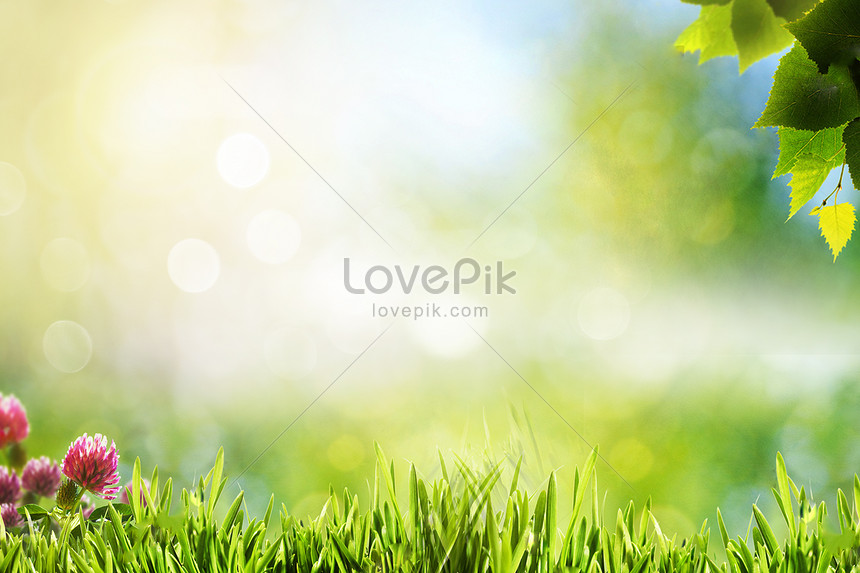 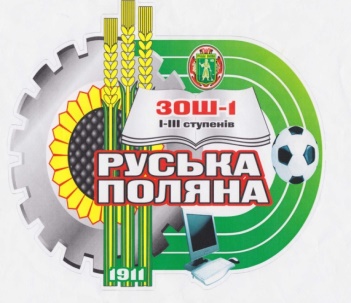 Руськополянський ЗЗСО І-ІІІ ступенів №1 
Руськополянської сільської ради
Інтернет-проєкт Ліги старшокласників
«Природа - джерело вічності Землі»
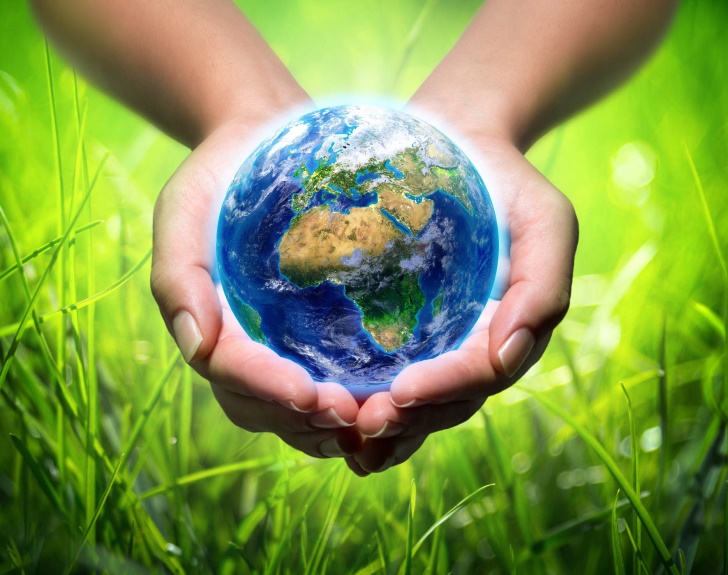 Проєкт підготували: 
Ракітіна Людмила Григорівна -педагор-організатор,
Дзюба Ярослав- учень 11-А класу
2021р
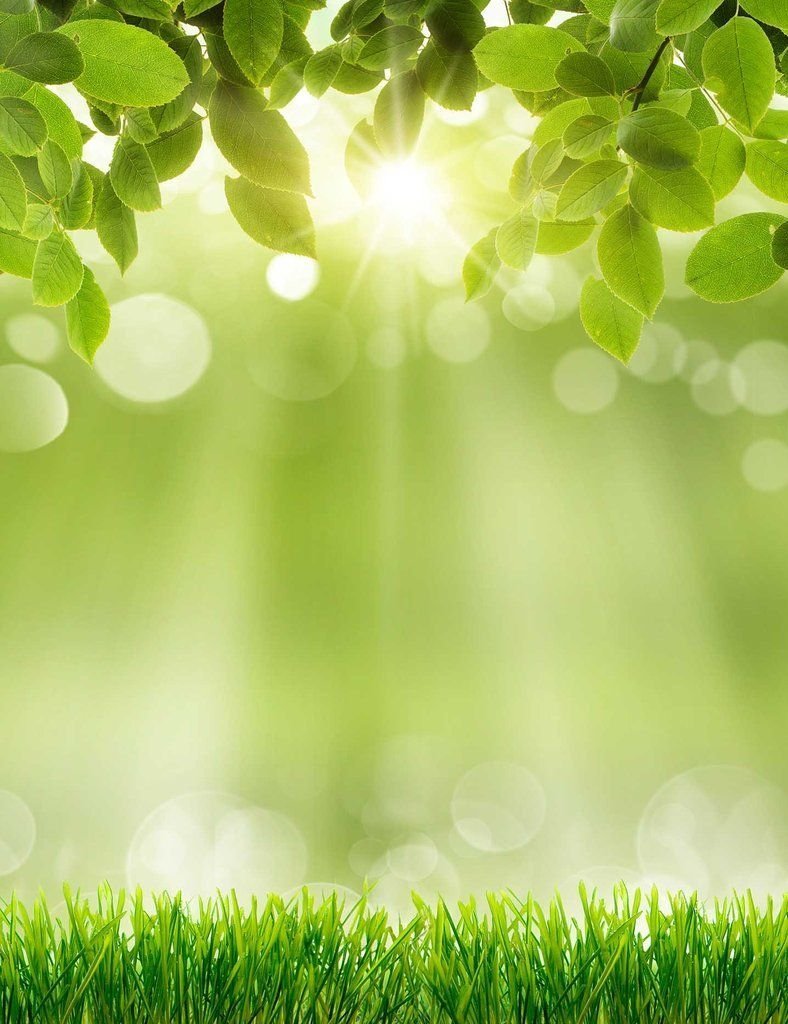 Людині потрібні не три аршини землі, не садиба, а вся земна куля, вся природа, де на просторі вона могла б проявити всі свої властивості свого вільного духу.
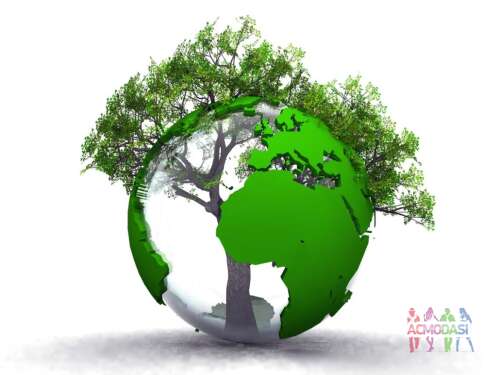 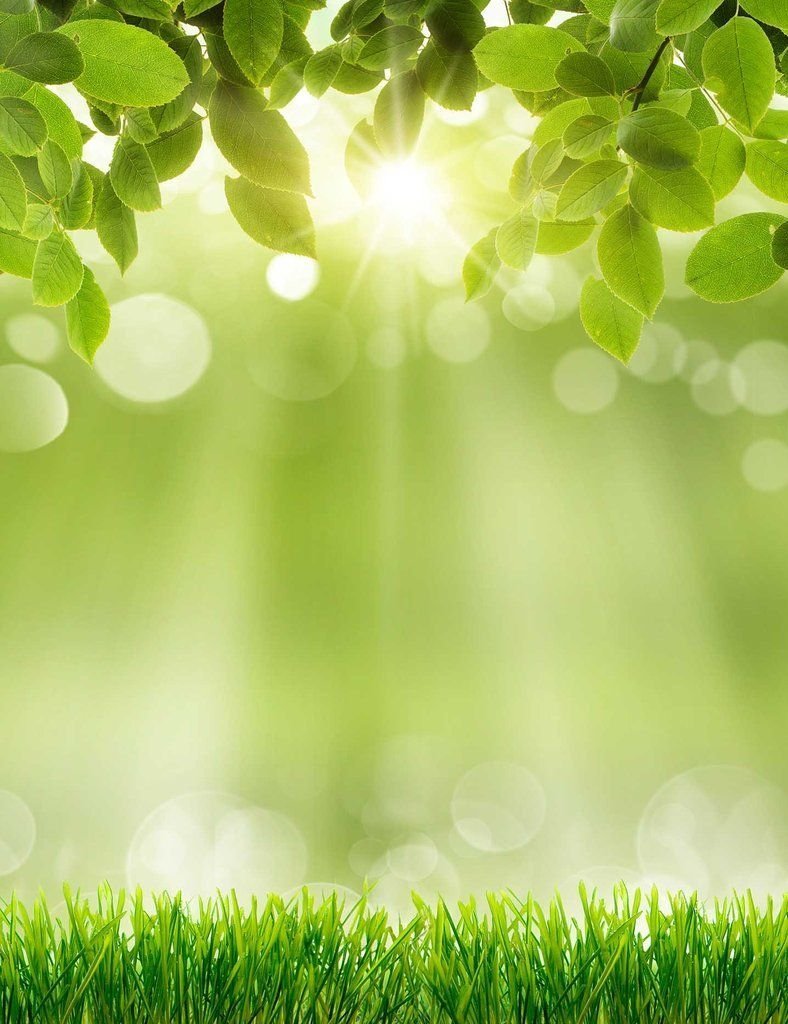 Катастрофи – руйнують екологію, природу…
 і призводить до руйнування цілої планети ….
Ми – люди, маємо все зупинити…Хто як не ми!?
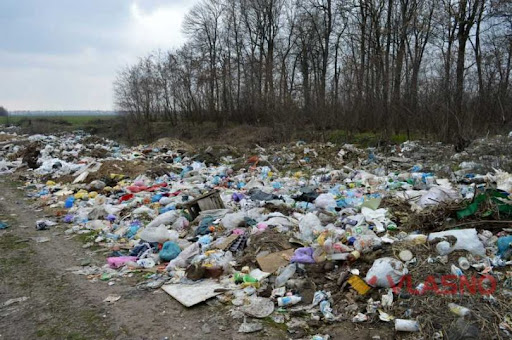 Сміття
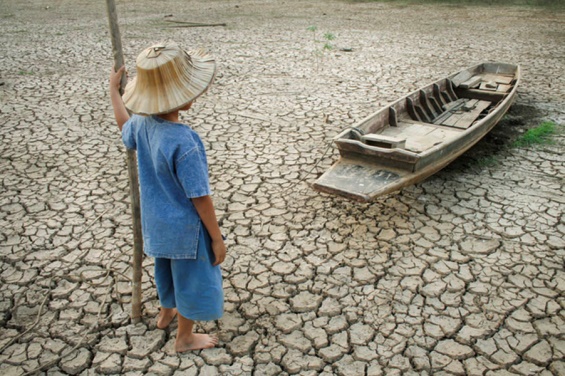 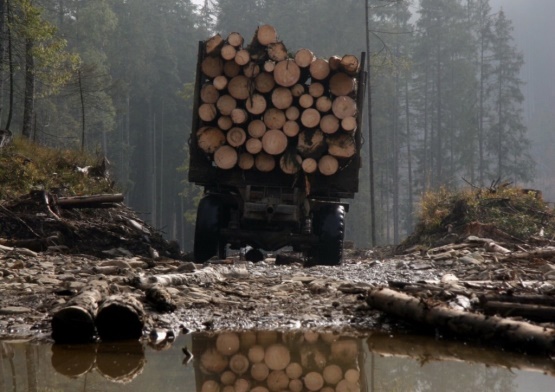 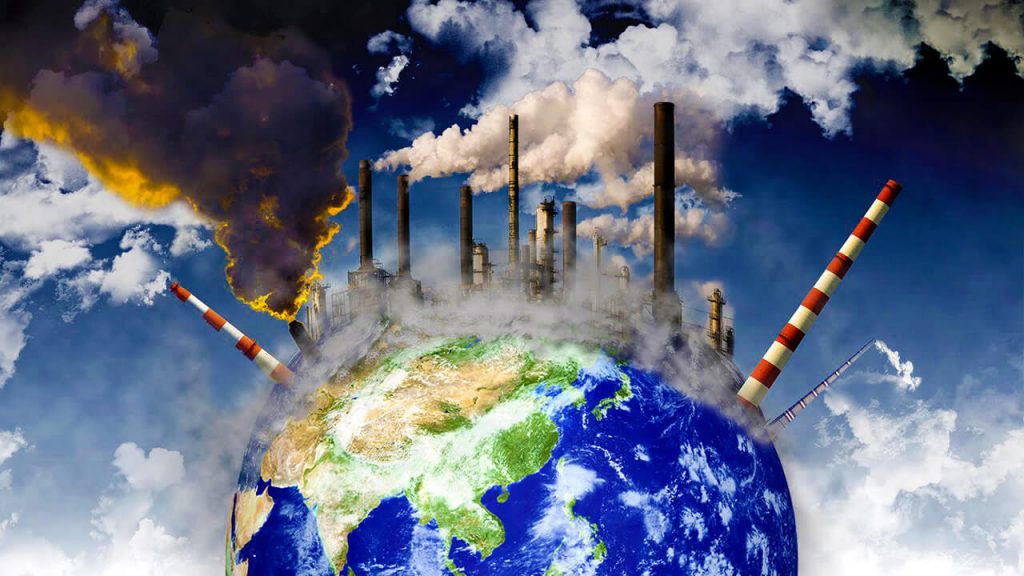 засуха
вирубування лісів
забруднення від заводів, фабрик
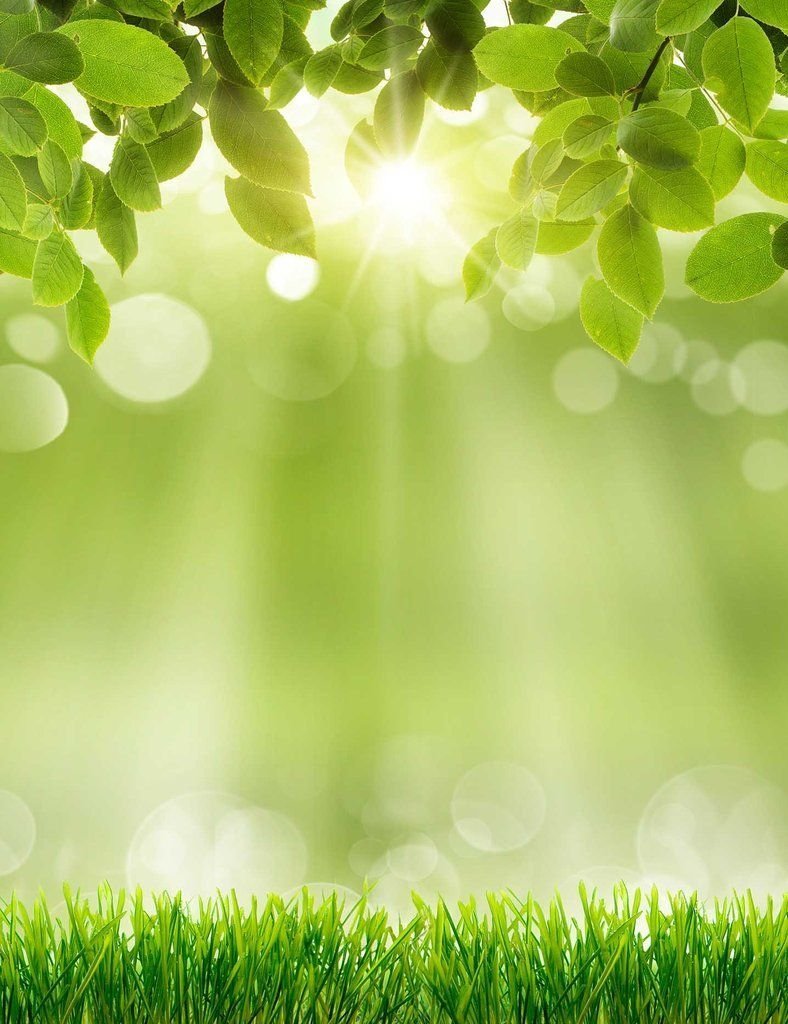 Кожна людина має знати!
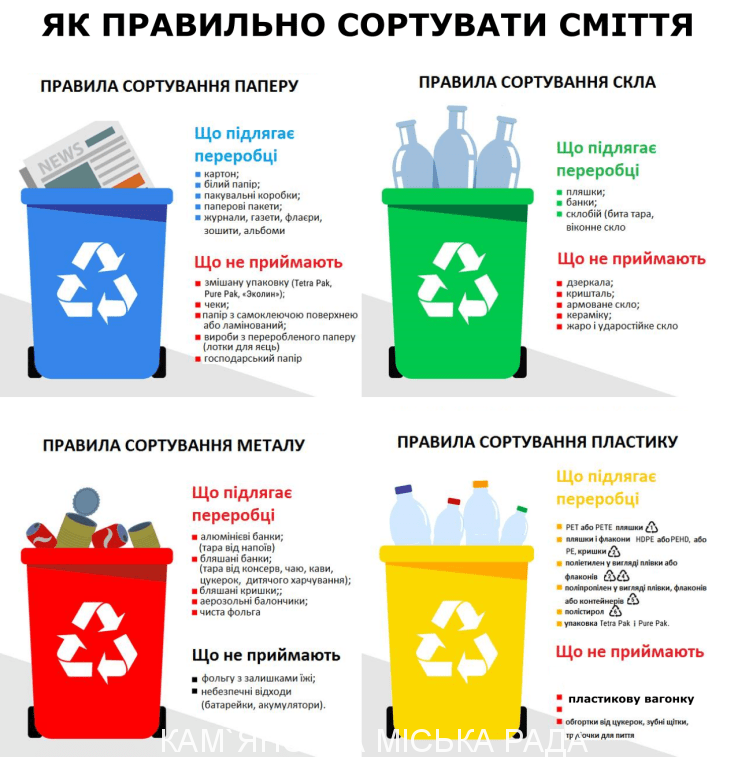 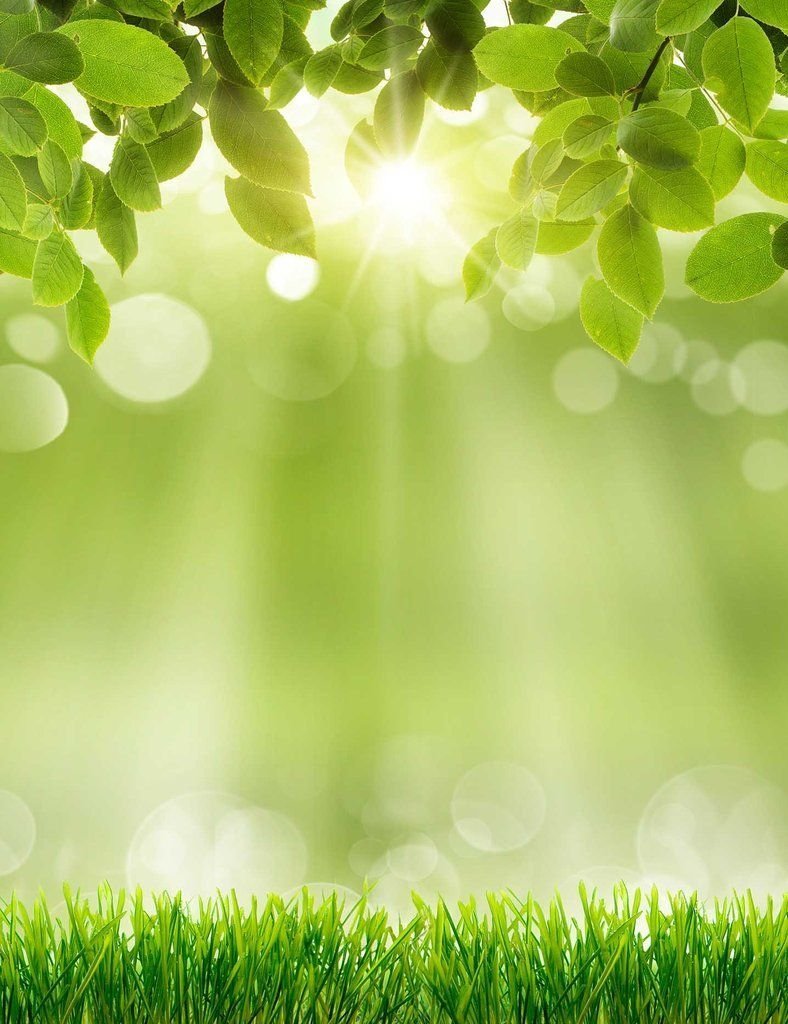 Акція «За чисте довкілля»
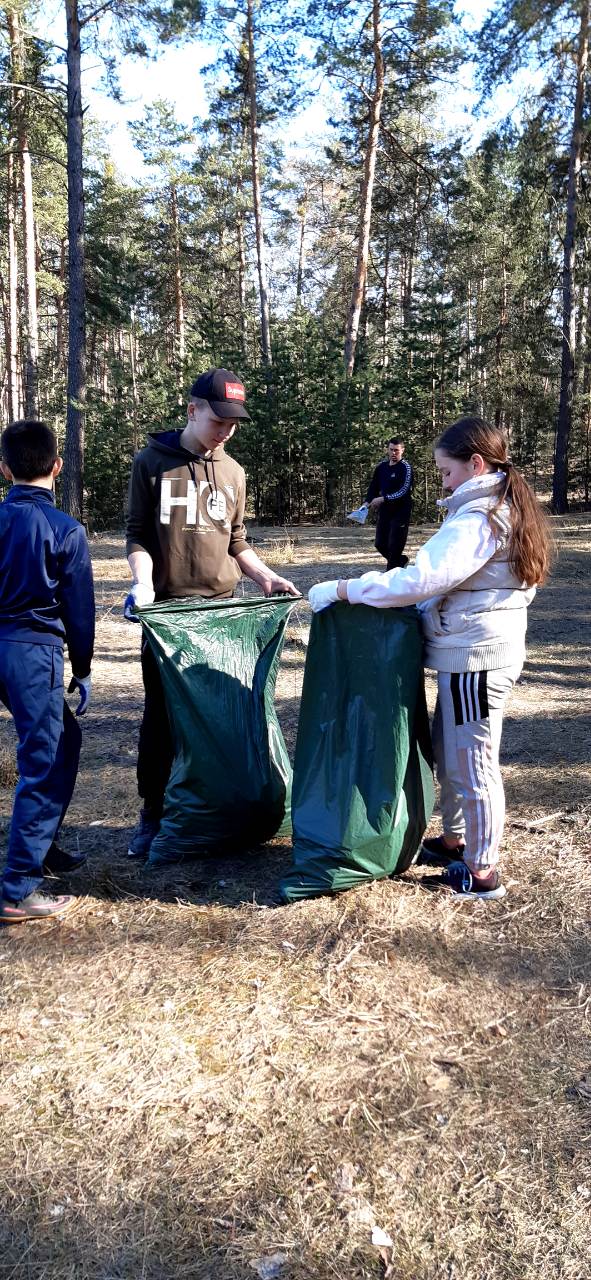 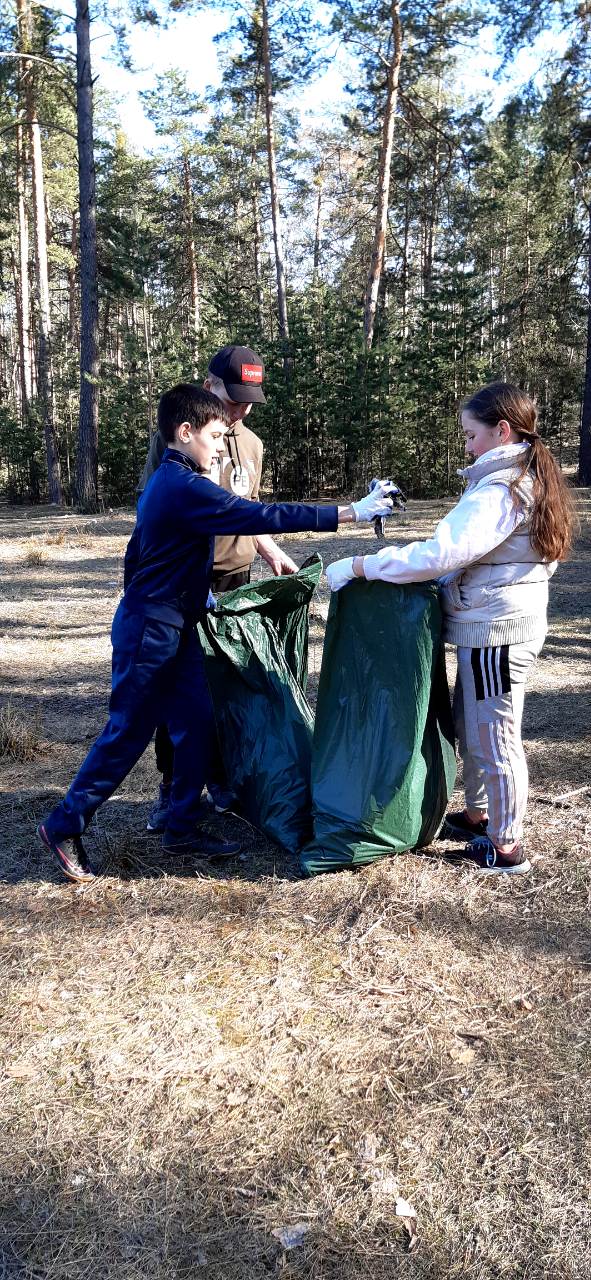 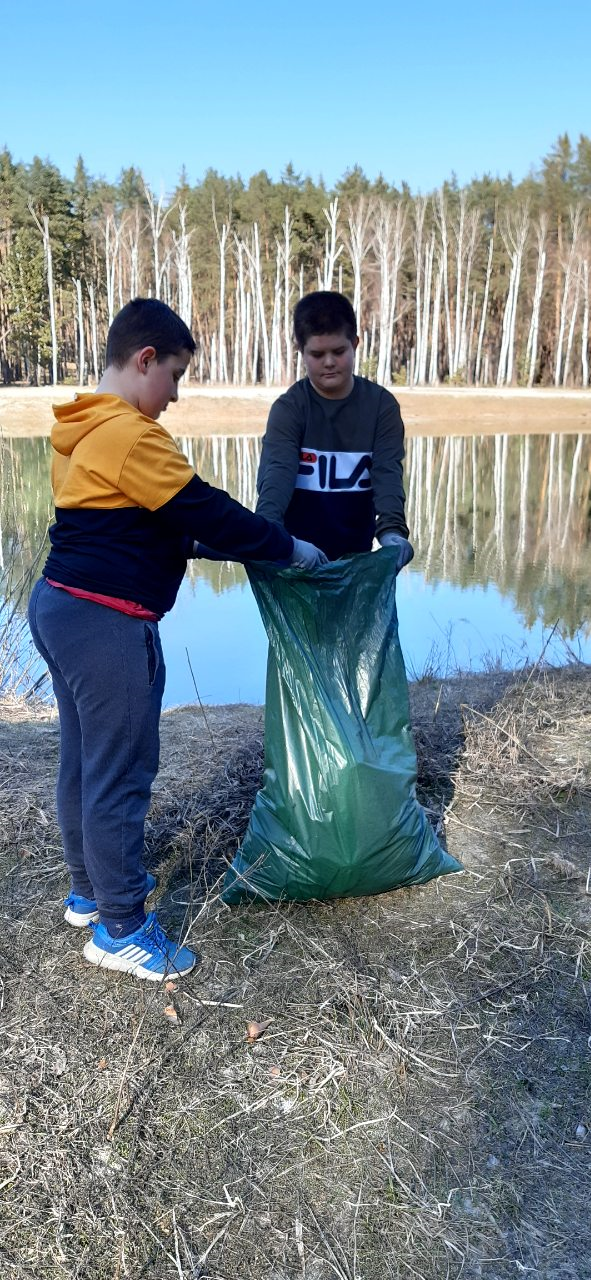 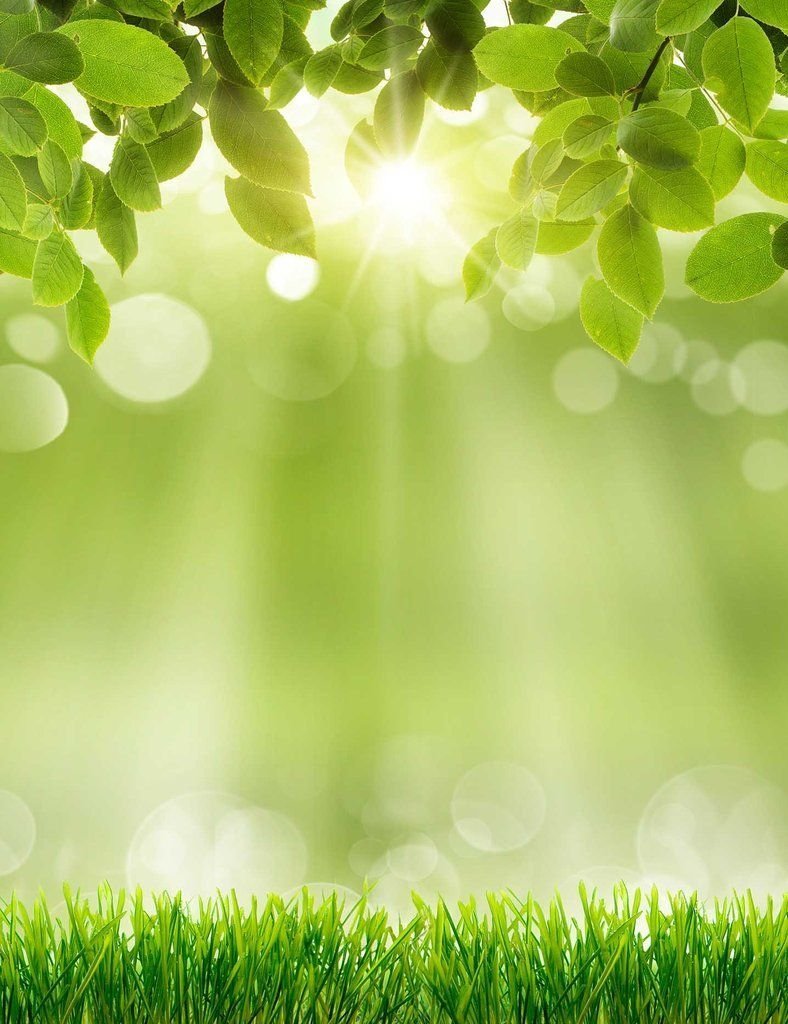 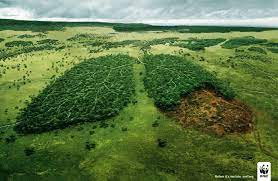 Збережемо разом легені Землі-ліс!
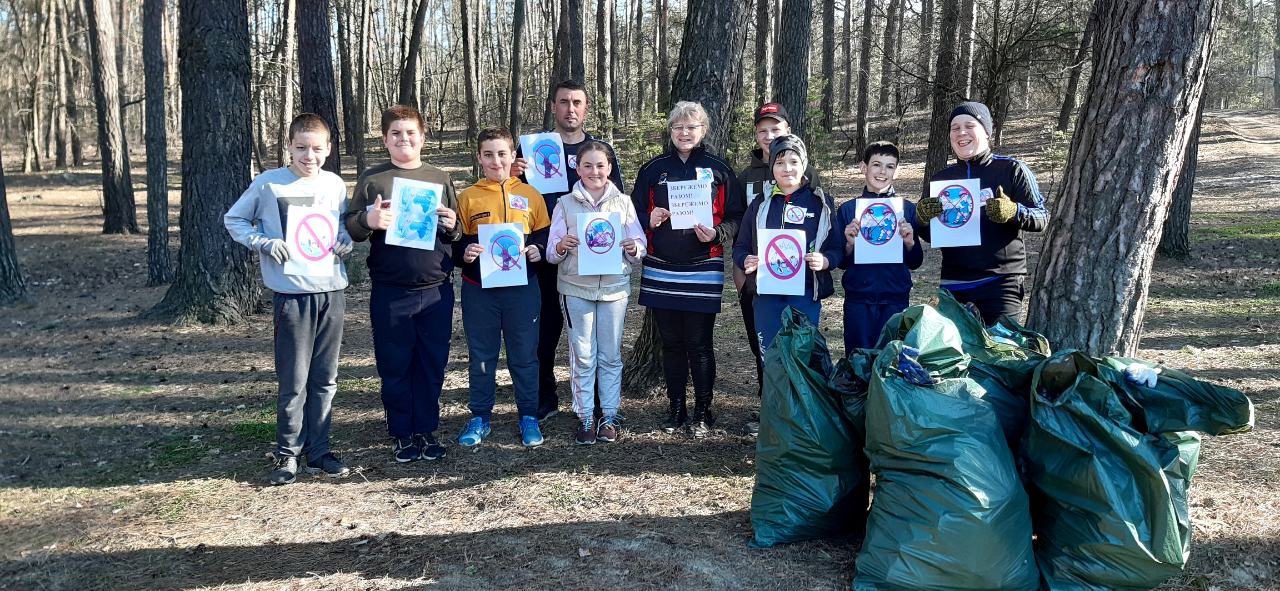 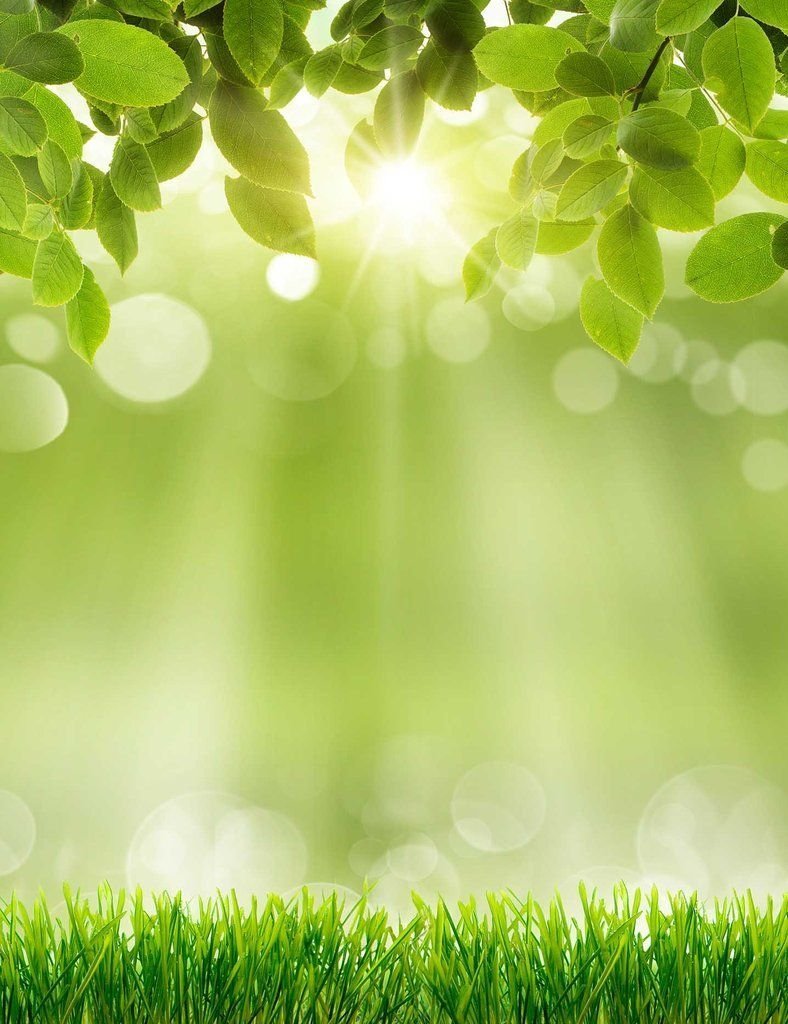 Акція «Посади дерево, кущ та рослину»
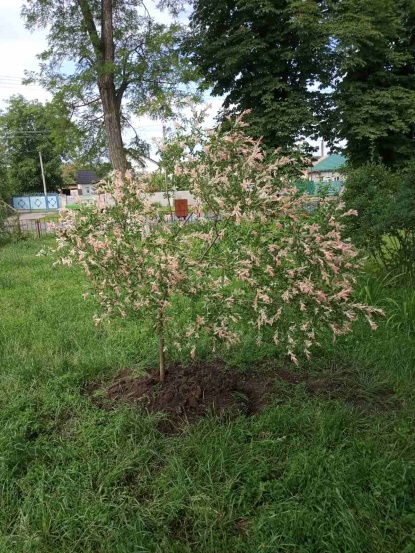 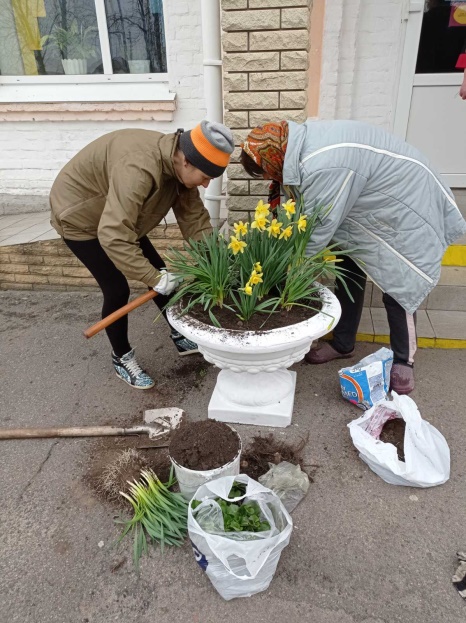 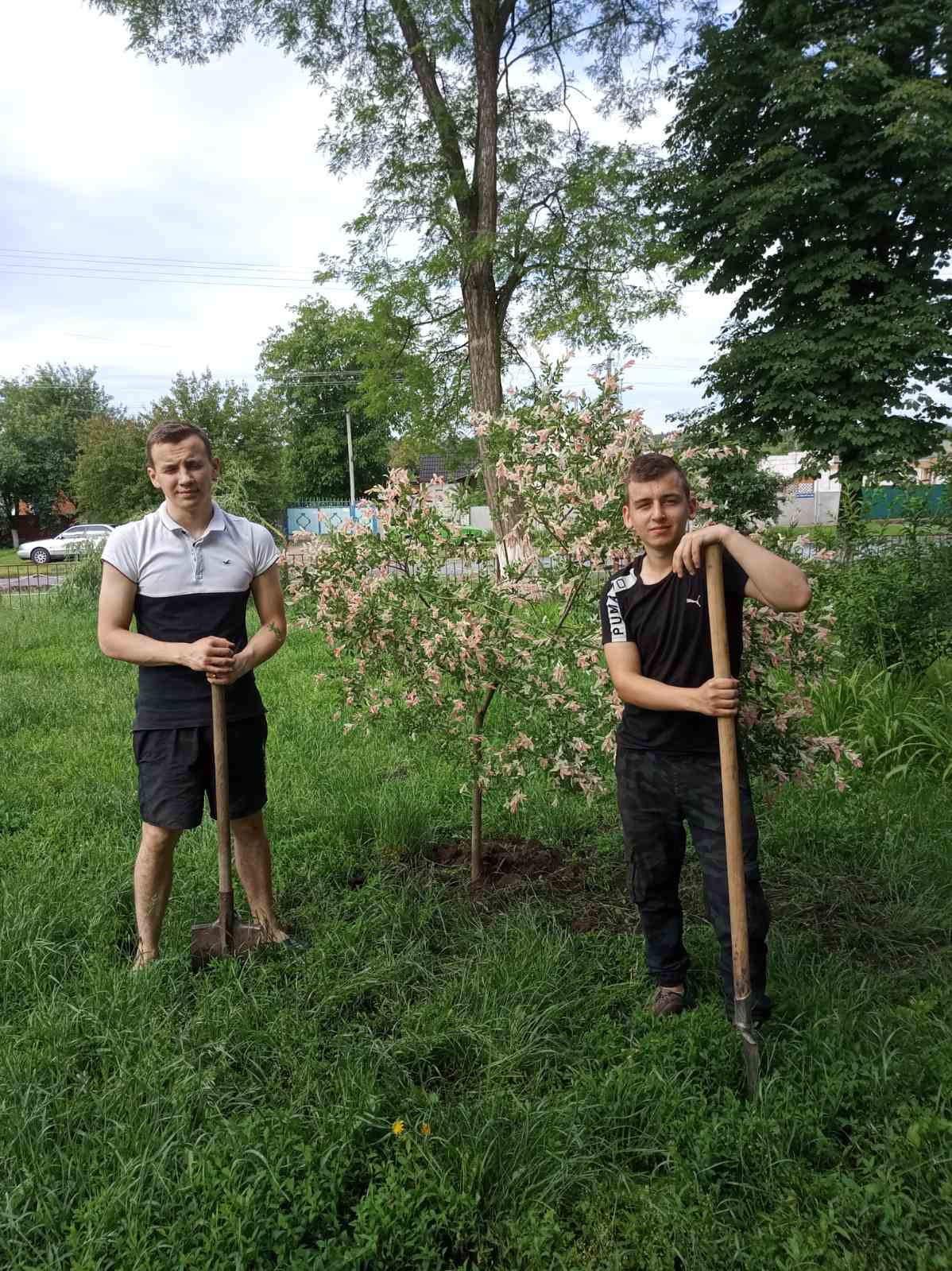 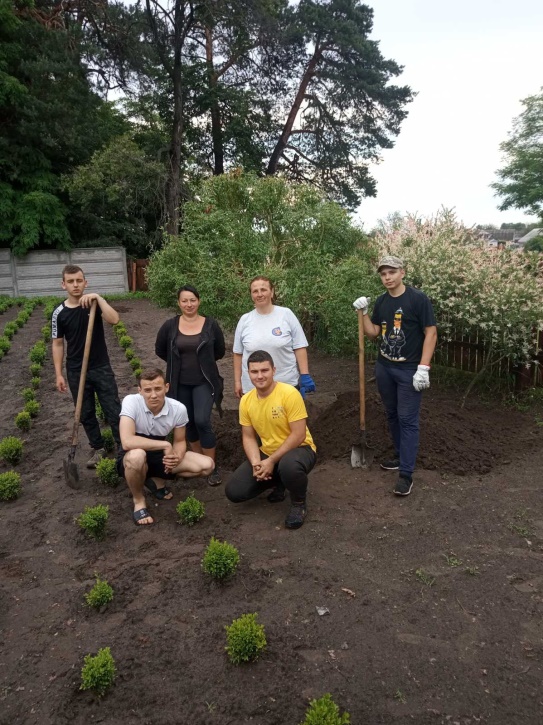 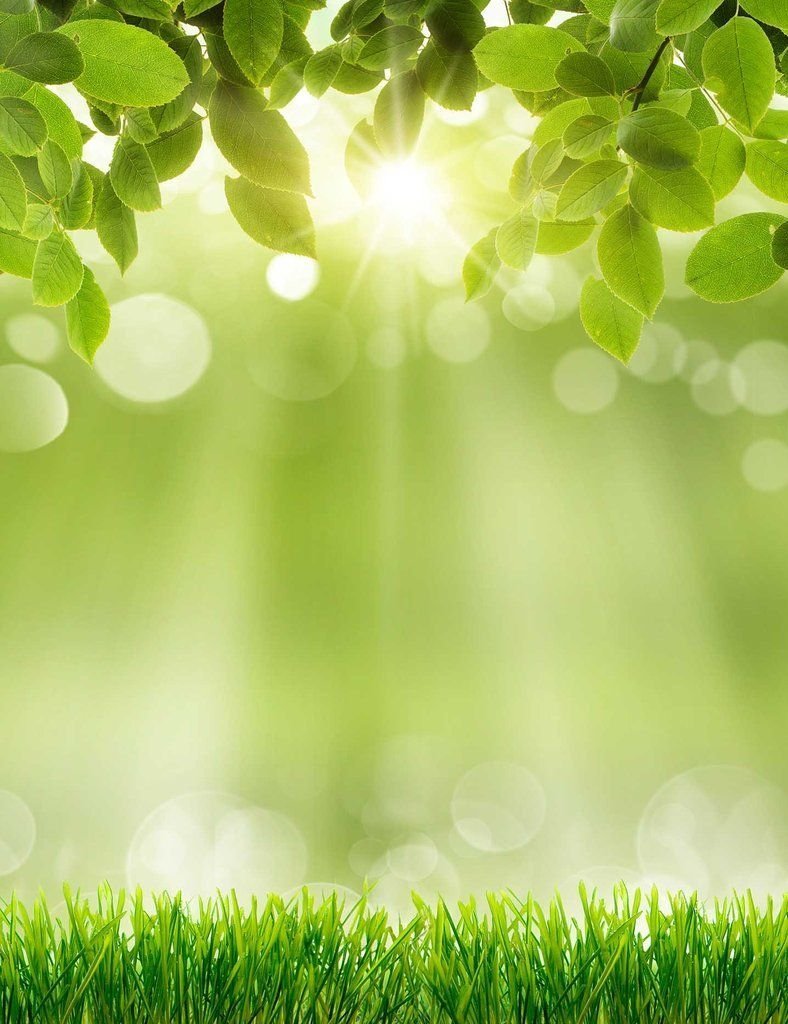 Природа - вічний зразок мистецтва
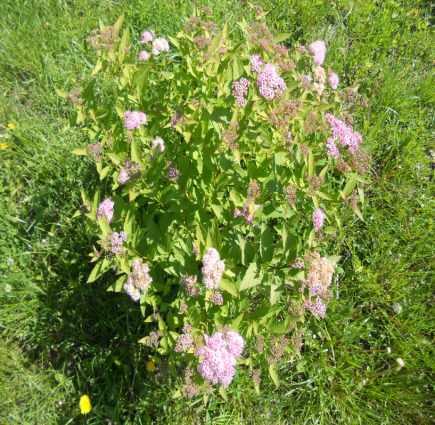 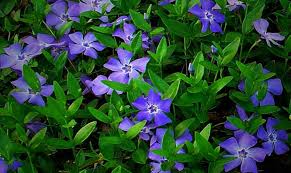 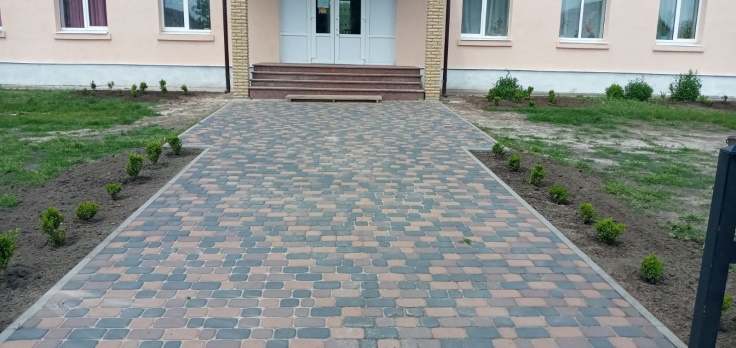 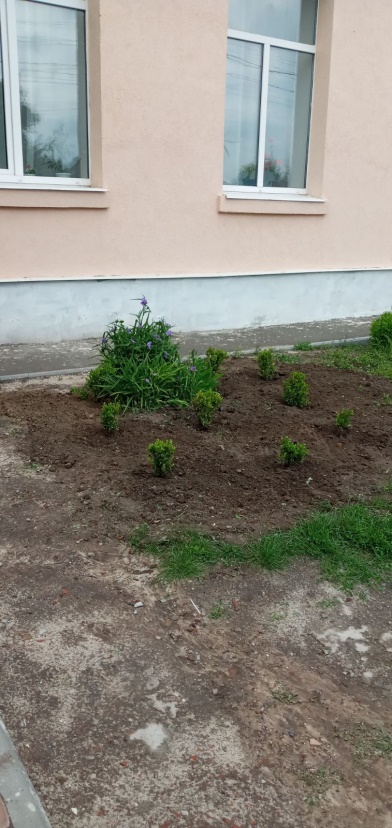 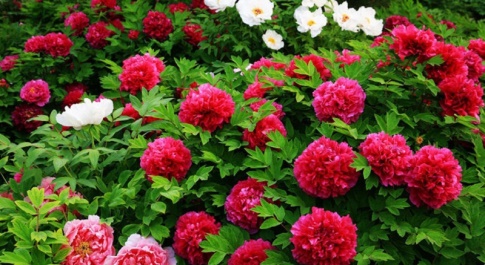 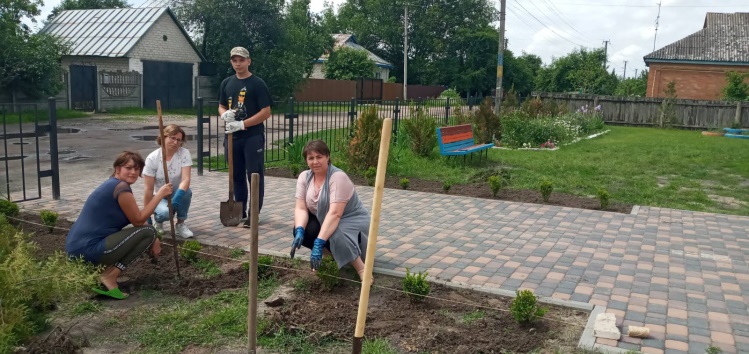 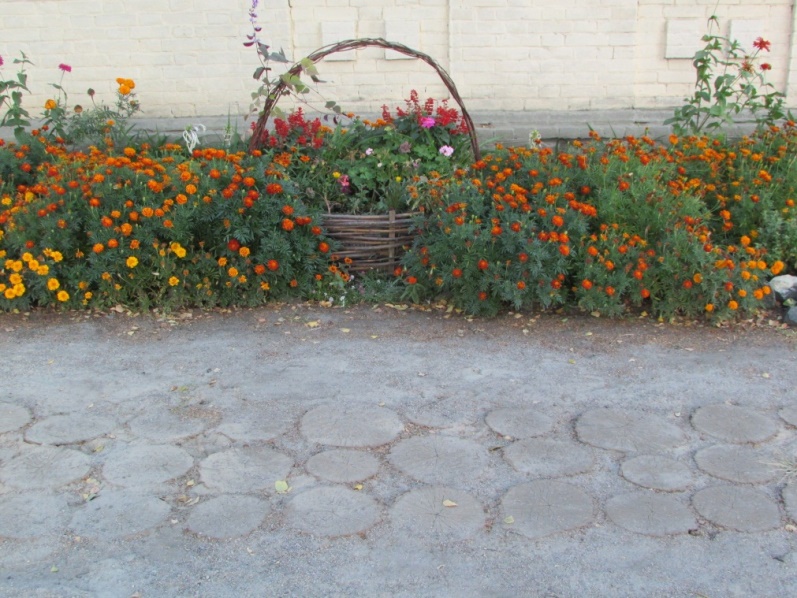 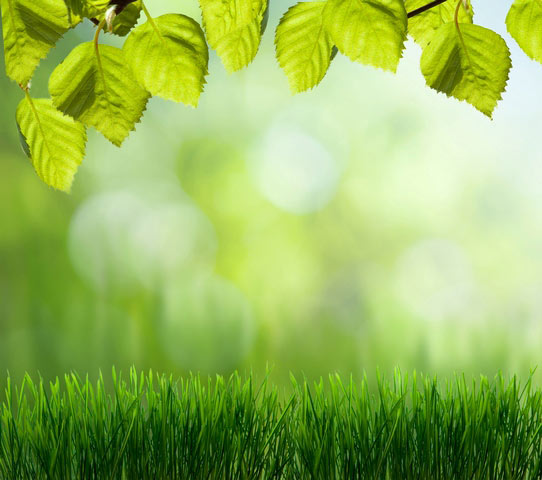 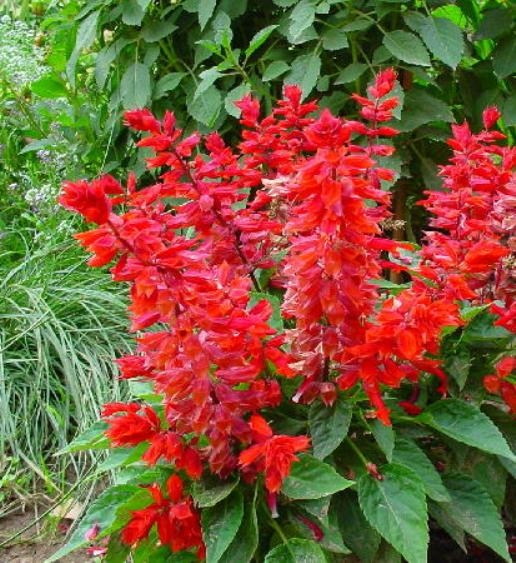 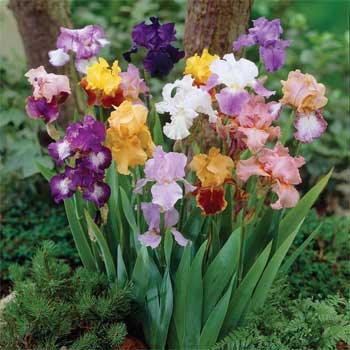 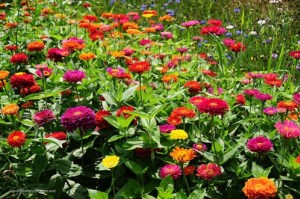 Ой краса в оранжереї - Там розквітли мрії Люблять їх дорослі й діти Ці красиві ніжні квіти.
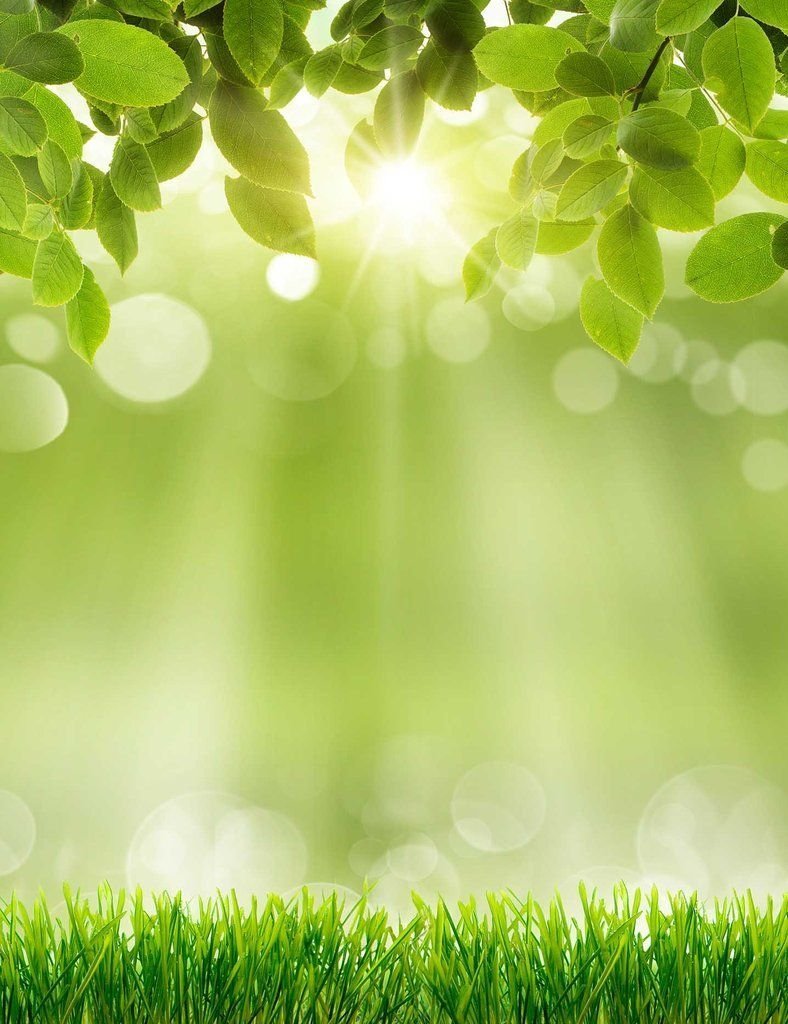 Акція «Чиста територія - чисте довкілля!
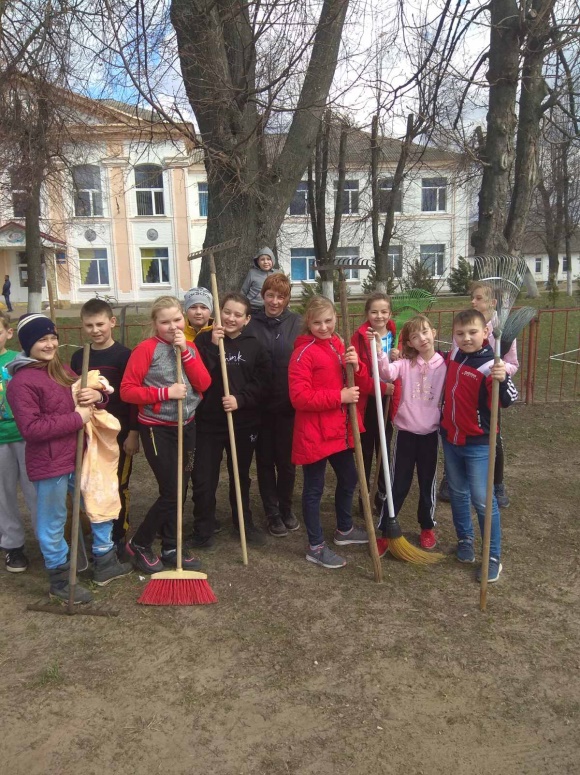 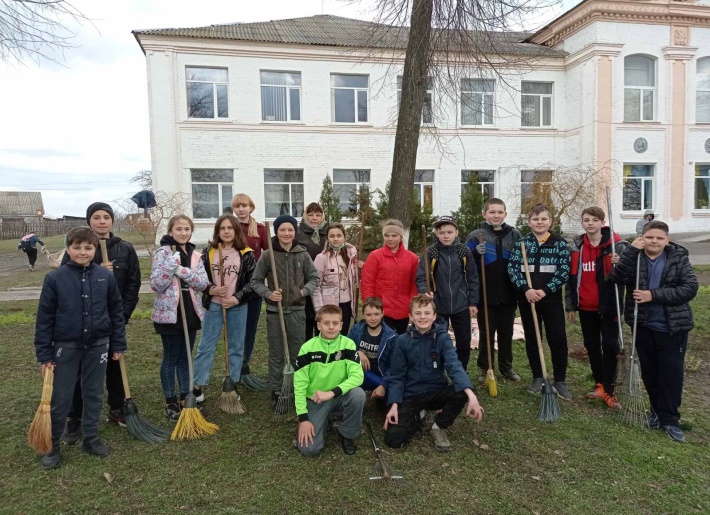 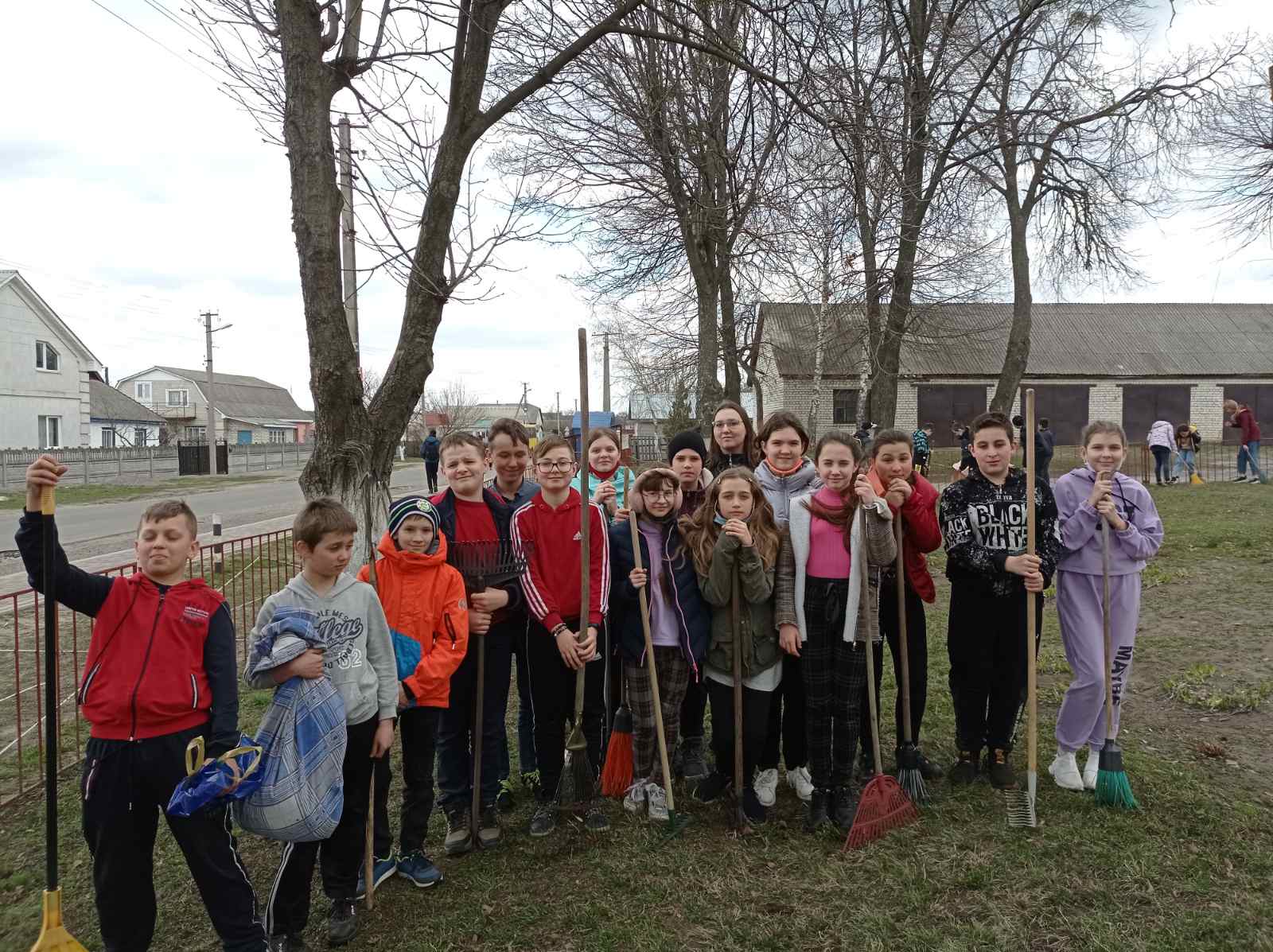 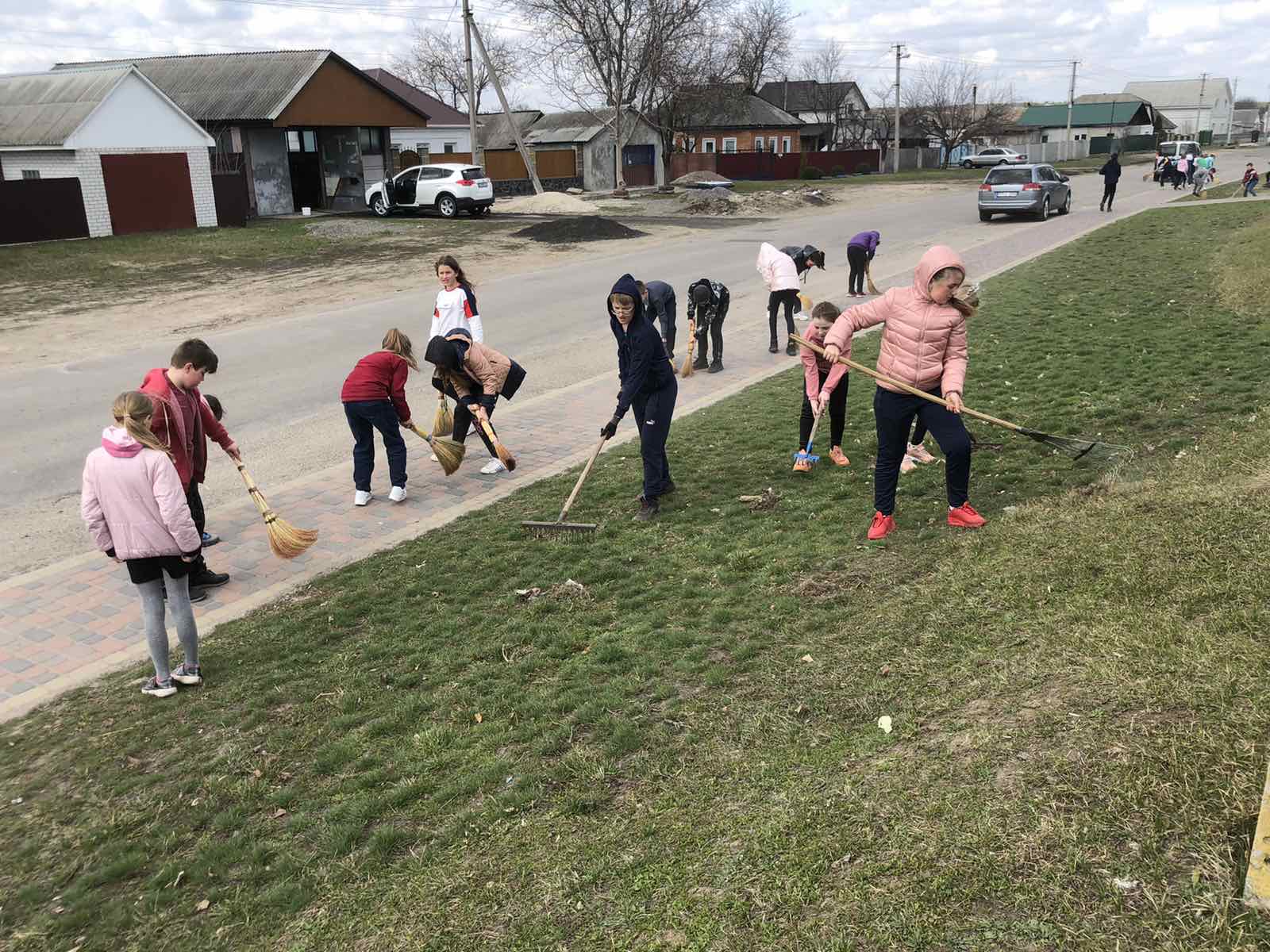 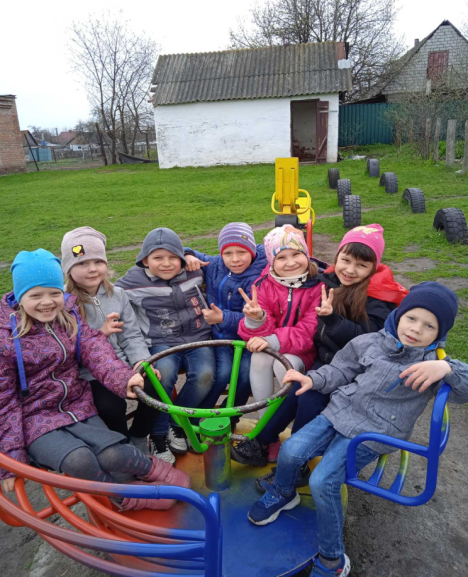 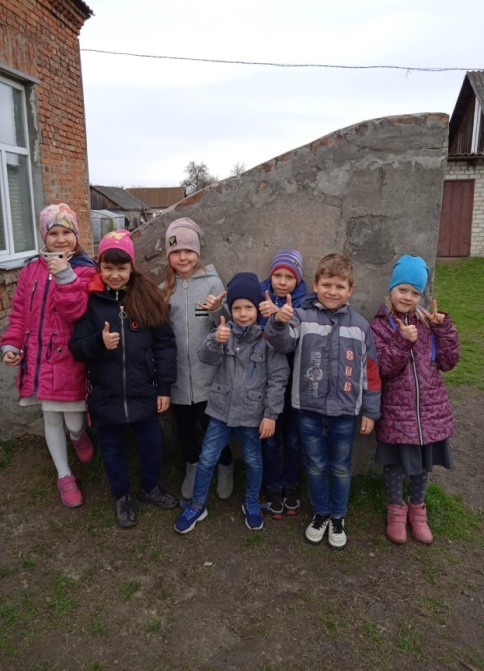 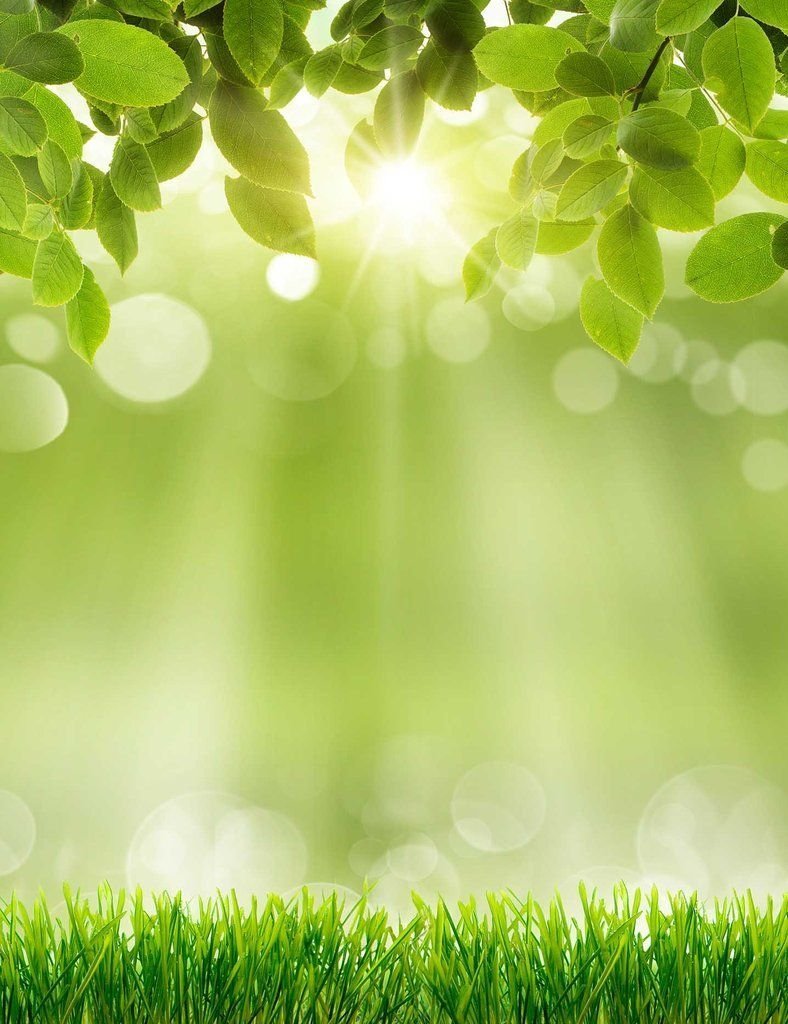 Бережіть природу – ми її частинка!
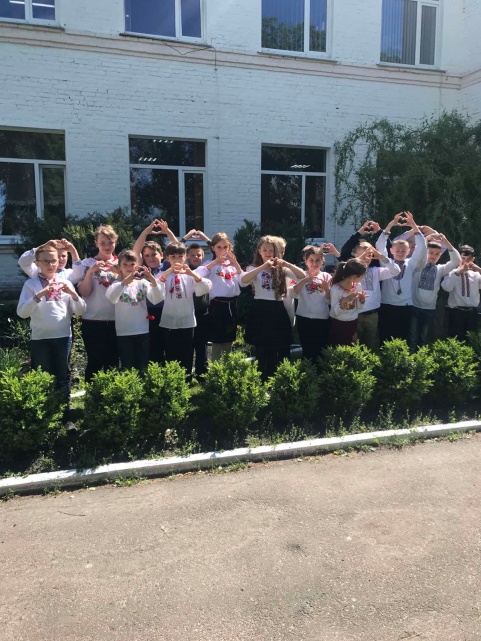 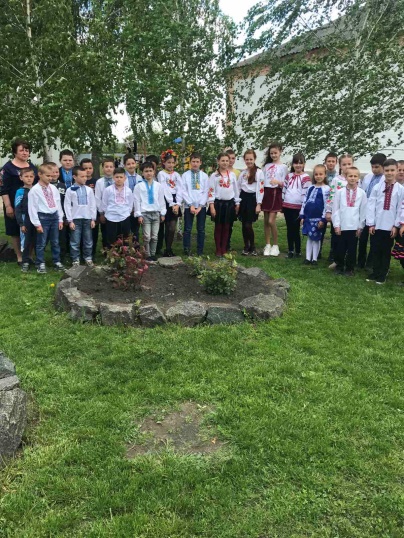 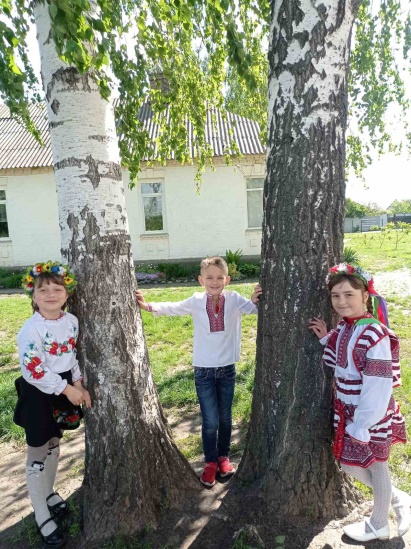 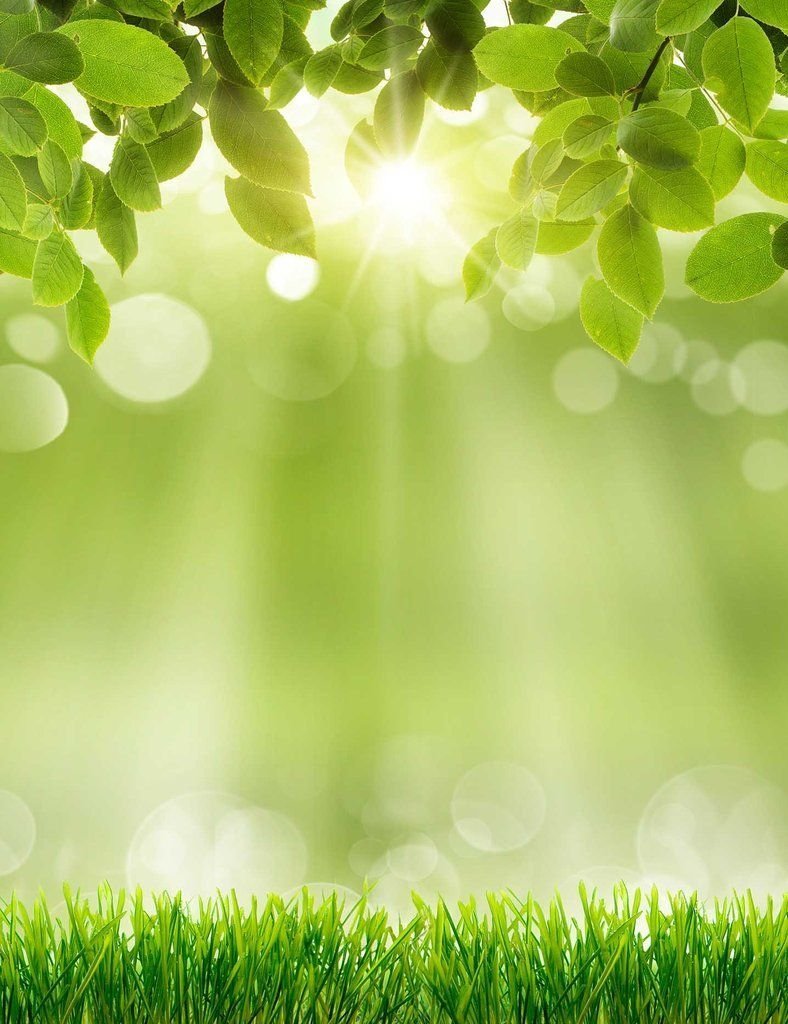 Щоб берегти землю, природу,Треба її полюбити,Щоб полюбити, треба пізнати.Пізнавши – неможливо не полюбити.
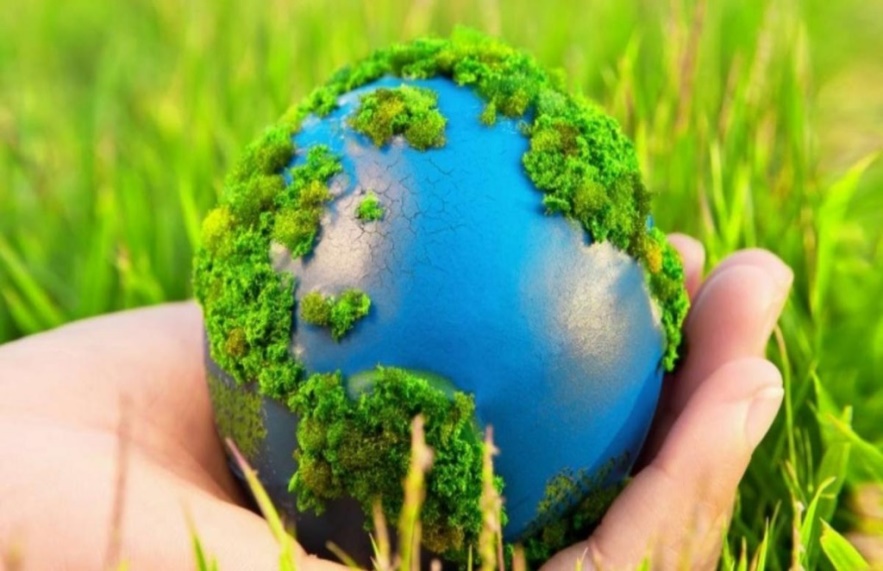